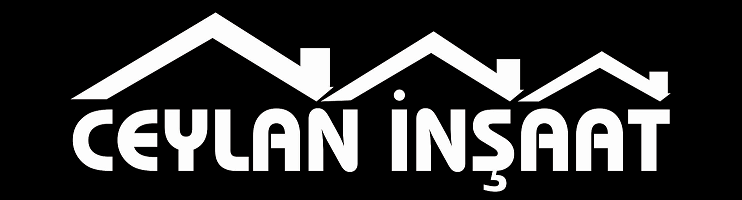 MERAL CEYLAN
MERAL CEYLAN
SAN.TİC.
Logoyu aynı şekliyle ön sayfa